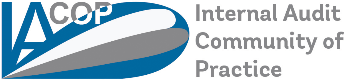 OBJECTIVES OF THE MEETING
Edit Nemeth, Leader of WG
Objectives of the meeting
Understand control environment and application of related COSO principles in the public sector context
Identify interlinkages with other COSO principles and the three lines of defence model
Share good practices and practical tools for establishment of sound internal control environment in a public sector organisation
Establish criteria for assessment of control environment in the public sector context
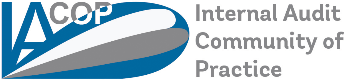 Expected outcomes
Common understanding on how to apply or adapt the COSO principles related to Component 1 (Control Environment) and establish a sound control environment in the public sector
Collect good practices and practical tools for establishment of sound internal control environment in a public sector organization
Draft discussion paper on control environment
Draft criteria for assessment of control environment in the public sector
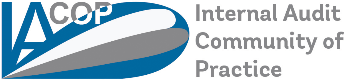 Pre-meeting reading
Mandatory: PEMPAL IACOP draft discussion paper on control environment https://www.pempal.org/ru/events
Optional: 
European Commission, PIC Network’s Discussion Paper “Towards an optimal Control Environment” http://ec.europa.eu/budget/pic/lib/docs/2015/CD05ICenvironment-DiscussionPaper.pdf
Leveraging COSO across the three lines of defence by The Institute of Internal Auditors, 2015
https://www.coso.org/Documents/COSO-2015-3LOD.pdf
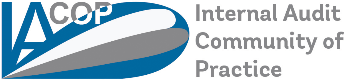 Formats and need for active participation
Talk show, panel discussion, table discussions – we seek for everybody's active contribution
Use the networking breaks to approach our expert or the leadership of the ICWG 

THE MORE YOU WILL BE INVOLVED THE MORE YOU LEARN!
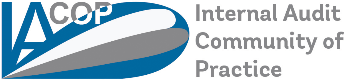 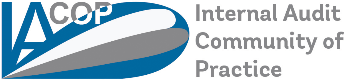 I wish US a very fruitful event